Navigating the office of research
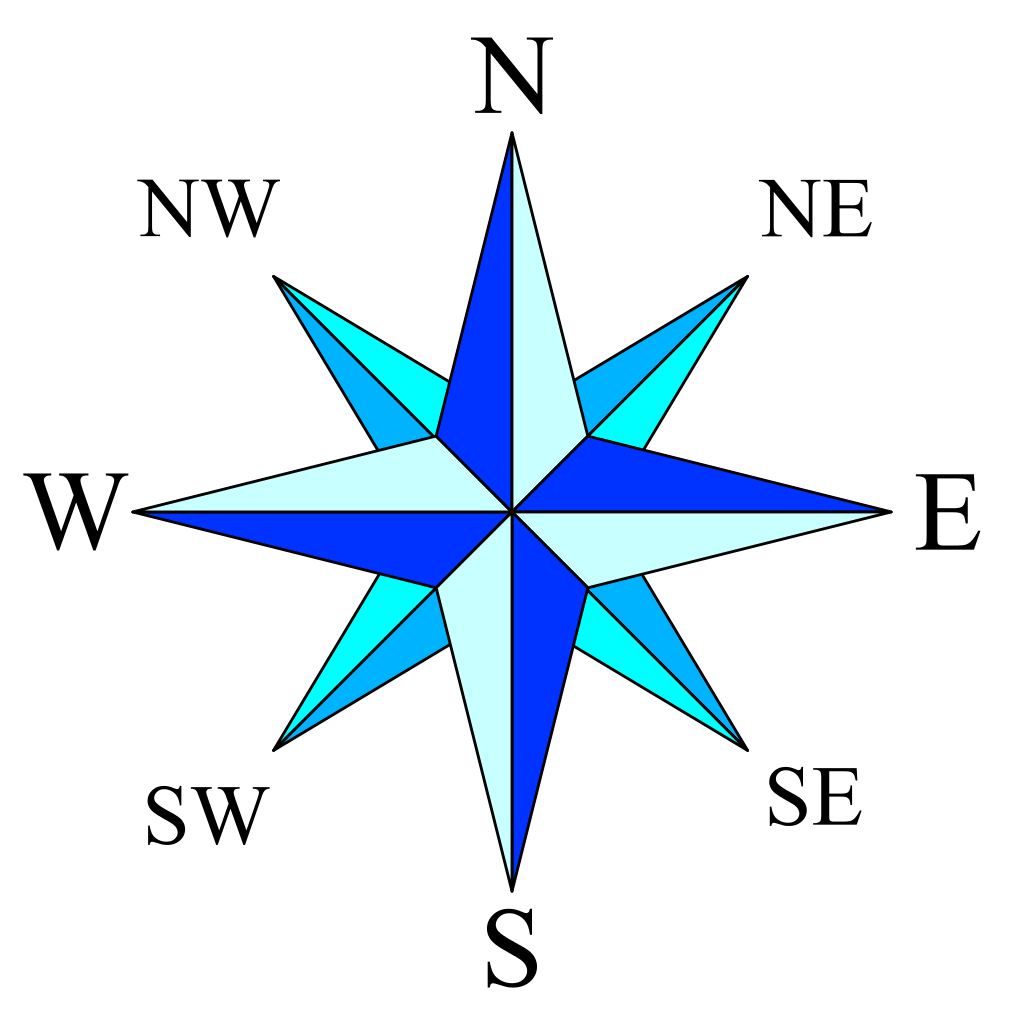 Knowing where to go and when
Today’s discussion
Structure
Research Offices: Their Roles and When and Why to Contact Them
Questions
Recap
structure
VP Finance
Vice President Research
$
EH&S
OPD
FSURF
LAR
SRA
Human Subjects
Commercialization
Communication
Compliance
Facilities Design & Construction
Legal & Leg. Affairs
10 research centers/labs across campus
People to assist for every stage of a grant
Research offices
the office of proposal development (OPD)
Office of Proposal Development seeks to Equip faculty with the best possible grant resources, to Train faculty through use of interactive, relevant and effective workshops and programs, and to Assist faculty by providing high quality proposal development and consulting services.
[Speaker Notes: Equip:  Online tools and resources, targeted funding opportunities, examples of successful proposals
Train: Workshops, CRC
Assist:  Editing, Large proposal assistance, finding collaborators]
When to reach out to opd
Help in finding funding
Help in finding collaborators
Workshops and training
Examples of successful proposals
Editing of proposals for flow and grammar
Limited Submissions
The Council on Research & Creativity
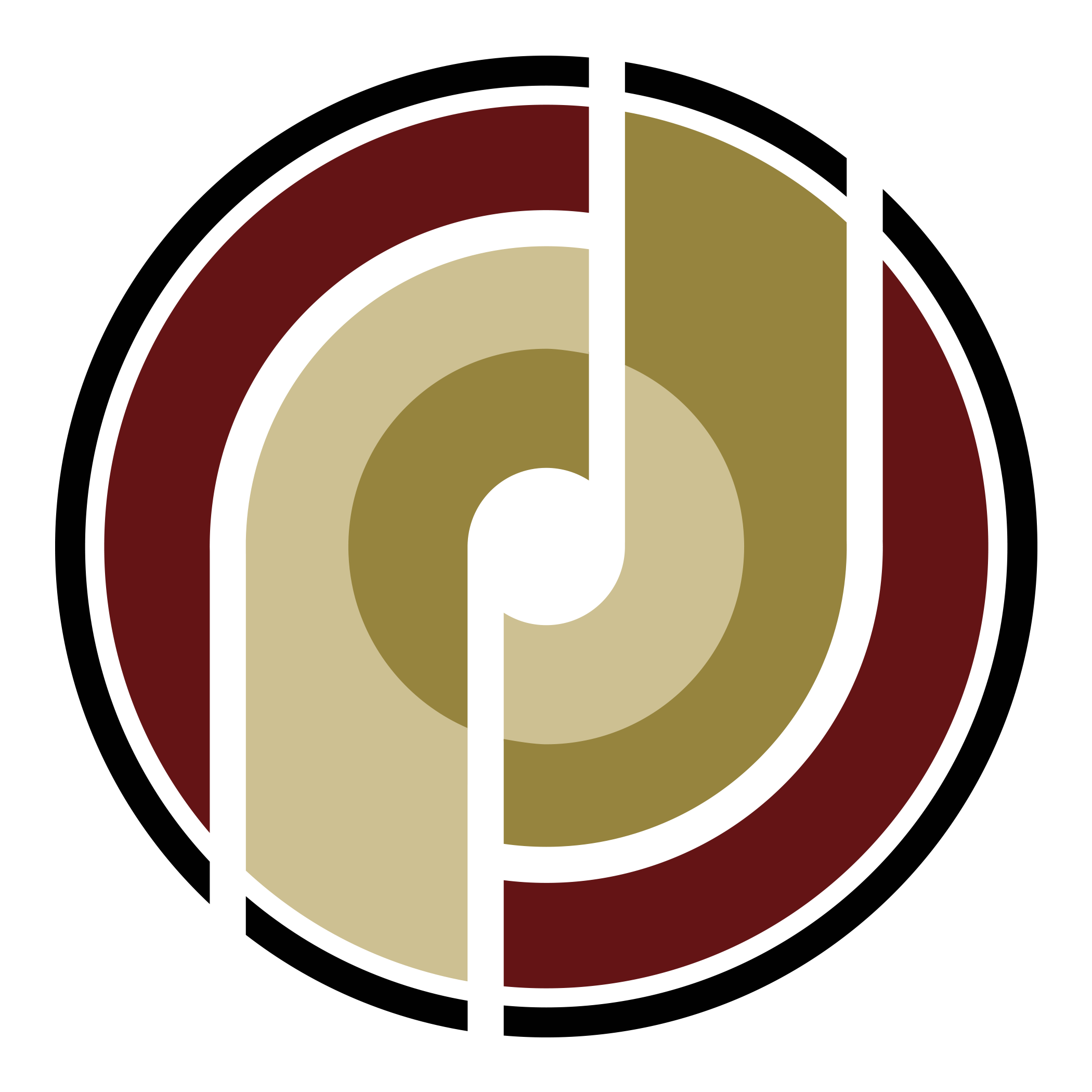 OPD contact information
Address:  Westcott North Annex, 2nd Floor
Phone:  850.644.2257
Email:  opd@fsu.edu
Website:  opd.fsu.edu
Sponsored research administration
Assists with proposal review (compliance) and submission
Negotiates & Executes agreements and assists with Pre-Award Advances
Activate sponsored project accounts including cost share and review expenditures to provide assurance that sponsored financial activities are in compliance  
Provide post-award non-financial services (project extensions, budget revisions, key personnel changes, scope of work changes
Sponsored research administration (cont’d)
Establish cash management systems to ensure cash flow and the corresponding collection and deposits  
Monitor and review sub-recipient activity to ensure compliance 
Prepare financial reports and invoices including cost share reports and receive and deposit all payments  
Prepare Facilities and Administrative (F&A) Rate proposals   
Respond to audit inquiries
When to reach out to Sra
As soon as you know you will be submitting to a federal funding agency, contact your SRA representative.
When you have questions about the submission process 
When you have questions about completing your budget (if you do not have a departmental representative) 
When you are unsure about spending regulations 
Looking for training in the management of Sponsored funds.
SRA contact information
Address:  874 Traditions Way (Student Services Building)
Phone:  850.644.5260
Email:  SRA-Pre@fsu.edu (Pre-Award)  
Website:  https://www.research.fsu.edu/research-offices/sra/
Fsu research foundation
A not-for-profit corporation, and a direct-support organization of Florida State University
Responsible for pre- and post-award functions of the university for research awards with direct PRIVATE funding
Is the assignee of the University's Intellectual Property (IP), and therefore, is the fiscal agent for all activities with respect to the commercialization of the IP
When to reach out to the fsu research foundation
Applying for funding through a non-profit, company, foundation or foreign entity for funds to be used for research
Intellectual Property funds
Awards from the Office of Commercialization
Research foundation contact information
Address: 2000 Levy Avenue (Southwest Campus), Building A., Suite 351
Phone: 850.644.8650
Email: hcave@fsu.edu (Heather Cave, Director)
Website:  https://www.research.fsu.edu/research-offices/fsu-research-foundation/
The office of commercialization
Commercialize the inventions, discoveries and work of Florida State University employees
Assess commercial potential 
Protect Intellectual Property if needed 
Market technology 
Negotiate license agreements transferring rights to use FSU Intellectual Property 
Manage interactions with licensees
When to reach out to the office of commercialization
When a researcher indicates he or she has new inventions, discoveries or a work that may have commercial value
To notify them of interactions between industry and FSU researchers, such as industry sponsored research, including SBIR/STTR subcontracts and collaborations
When intellectual property clauses are part of an industry sponsored research agreement, Material Transfer Agreement or collaborative interaction
Office of commercialization contact information
Address: Dittmer Building, Suite 312
Phone: 850.645.2143
Email:  See Handout
Website:  https://www.research.fsu.edu/research-offices/oc/
Human subjects & the institutional review board (IRB)
Protects the welfare of human subjects participants through compliance with the federal regulations
The IRB is a committee composed of scientists and laypersons who review all proposed FSU human subjects research to ensure that the safety and welfare of subjects are protected.  
Human Subjects’ professional and administrative support faculty and staff through:
maintaining a database in order to address research protocol and compliance issues
providing training regarding federal regulation requirements
Serving as a resource for investigators and HSC members, and has delegated authority to determine the initial appropriate level of review required for each research proposal submitted for review.
[Speaker Notes: An Institutional Review Board ("IRB") is the formal name for a Human Subjects Committee. The IRB at FSU is known as the Human Subjects Committee ("HSC"). 

The FSU HSC members have the responsibility for reviewing all research involving human subjects conducted by FSU faculty, students, or staff, regardless of the source of funding.]
When to contact the human subject committee
Prior to the initiation of your research (not at proposal stage)
All human subjects research requires review and approval by an IRB prior to subject recruitment and data collection, and prior to the use of extant data or private information. 
When there is a change in your plans
When you have any human subjects related questions
[Speaker Notes: you only need IRB approval prior to initiation of your research endeavor where you are interacting with subjects or gathering/receiving research data, so at proposal stage, we do not get involved… sometimes a fed sponsor will want a letter of preliminary approval stating the project will be reviewed by the IRB upon award….but that is the only time we may get involved, and that is initiated through sponsored research, not from the PI to us…]
Contact information for the human subjects committee
Address:  101 Biomedical Research Facility
Phone:  850.644.4262 (main line for both LAR and ACUC
Email(s):  	Thomas Jacobson, Chair,  tjacobson@admin.fsu.edu  850-644-7687
		Jane Mostoller, Legal Advisor, jmostoller@fsu.edu   850-644-0284
		Julie Haltiwanger, IRB Secretary,  jhaltiwanger@fsu.edu, 850-644-7900
Website:  https://www.research.fsu.edu/research-offices/human-subjects/
Laboratory animal resources/ animal care and use committee
LAR
ACUC
Service office that facilitates the animal related research/teaching programs
Provides housing, care and central procedure facilities
Training
Pre-review and assistance with protocols
Assists with animal project space
Committee assures all animal use is in compliance with regulations, policies & procedures
The ACUC conducts in depth reviews of all proposals that involve animals
[Speaker Notes: LAR is the service department that facilitates the animal related research/teaching programs
The ACUC is the Committee that provides oversite and reviews protocols]
When to reach out to LAR and the ACUC
When you plan to do anything where animals are involved
Approved protocols must be in place before any animal work is performed
This includes:  animals in the lab, in the field or even at sea
Tissue collection or sharing may require a protocol
Custom antibody production may require a protocol
Animals used for teaching, student projects (including film and art) may require a protocol

When you have any questions related to animal use in teaching, research, procurement or housing
[Speaker Notes: Protocol Review Form should be submitted for review 60 days in advance of the submittal of the grant proposal to a funding agency]
Contact information for any animal welfare concerns
Address:  101 Biomedical Research Facility
Phone:  850.644.4262 (main line for both LAR and ACUC)
Email:  LARCentral@fsu.edu 
Website:  https://www.research.fsu.edu/research-offices/acuc/
Office of compliance
Ensures university compliance with federal, state, and local regulations regarding research.  It is responsible for developing and monitoring the research compliance program for FSU.   

FSU's ORCP encompasses all areas that support or relate to FSU’s research and creative activities
[Speaker Notes: Established in 2014]
When to reach out to the office of research compliance programs (ORCP)
To report potential issues not being addressed (anonymous hotline provided)
For guidance with compliance issues in any area related to research, including but not limited to:
Animal Care and Use
Conflicts of Interest
Contracts & Grants Management
Drones
Environmental Health and Safety
Export Controls
Genomic Data Sharing and Access
Human Subjects
Data Management
Responsible Conduct of Research
Research Compliance Contact information
Address: 2021 Westcott North
Phone: 850.644.8648 (Diana Key, Director)
Hotline:  855-231-7511 (24 hours a day, 365 days a year)
Email: dkey@fsu.edu
Website:  https://www.research.fsu.edu/research-compliance/
Other research offices
Research communications
Federal relations
Gets the word out about FSU research
Contact with story ideas or questions
Kathleen Haughney
644-1489
khaughney@fsu.edu
Assists VP and faculty with federal agencies and legislative issues
Contact when going to DC, or when you have legislative questions
Position currently vacant
Other research offices
Legal affairs
Research facilities design & const.
Assists the VP and faculty with legal issues
Most faculty issues come up through SRA, FSURF or Commercialization
Betty Southard, Legal Counsel
644-8632
esouthard@fsu.edu
Assists the VP in the design and construction elements of proposed new research facilities
Mary Jo Spector
mjspector@fsu.edu
Other research related offices
Office of Faculty Development
Awards, fellowships
Margaret Wright-Cleveland
mwrightc@fsu.edu
645-8202
FSU Libraries
Digital Research & Scholarship
Academic Publishing
Research Data Mgt.
Digital Humanities
Micah Vandegrift
mvandegrift@fsu.edu
Environmental Health and Safety 
Biological Safety, Chemical Safety, Lab Safety, Environmental issues /training
644-6895
ehs@admin.fsu.edu
[Speaker Notes: Comes under Finance and Administration
Comes under the office of faculty development and advancement]
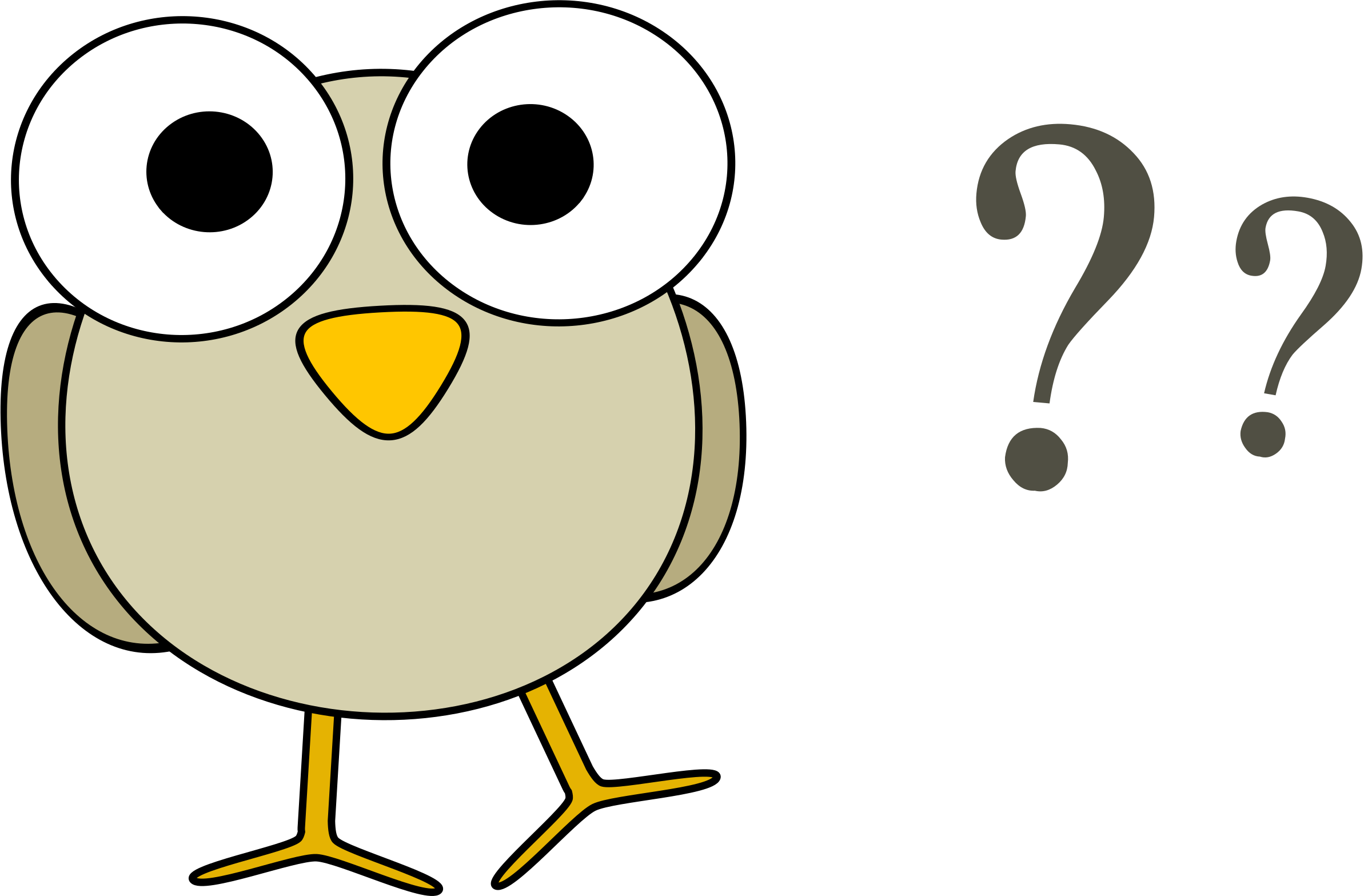 Do you know the answer
What is the difference between the FSU Foundation and the FSU Research Foundation?
Who can help me with budgets?
If I am working with OPD, do I still need to work with SRA?
Do I need to contact anyone if I am a co-PI on a grant at another university?
How soon should I let someone know I am working on a grant and who do I tell?
Who can help me find someone to partner with?
How does the Foundation Center database work and who administers it??
Where do I go if I am applying for a grant from another university that is private, but the funding is from a governmental entity?
The research grant lifecycle:  your “where to go to when” resource
Available at www.research.fsu.edu
Your questions??
Thank you.
Beth Hodges
Office of Proposal Development
bhodges@fsu.edu